Purchasing service
Get Set for Retirement | Preretirement
Fiscal year 2024
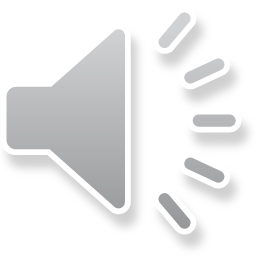 Purchasing service credit
Active members may establish additional service credit by:
Purchasing qualified service; 
Restoring previously withdrawn service or transferring eligible SCRS service to PORS service; and
Buying up to five years of non-qualified service. 
May establish each type of service credit once within a fiscal year.
Must meet eligibility requirements for each type.
Cost is actuarially neutral, based on your age, service credit, and current or career highest fiscal year salary.
Three payment options available.
Cost is different for withdrawn service and transfers.
All service purchases must be completed before leaving employment.
Apply for and manage service credit purchases in Member Access.
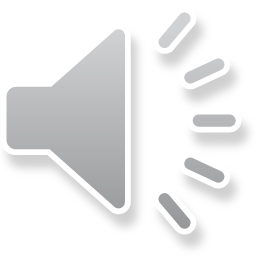 2
Service types
Public service.
Educational service (K-12).
Military service.
Employer-approved leave of absence.
State ORP service.
Previously withdrawn service.
Transfer from SCRS to PORS.
Workers’ compensation.
Non-qualified service (up to five years).
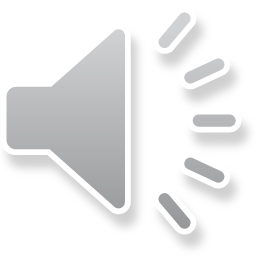 3
4
5